Navigating the Path to Accessibility
Bill Curtis-Davidson
Senior Director, Strategic Consulting Services
Accessing Higher Ground
November 16, 2017
Topics
Navigating the Path to Accessibility
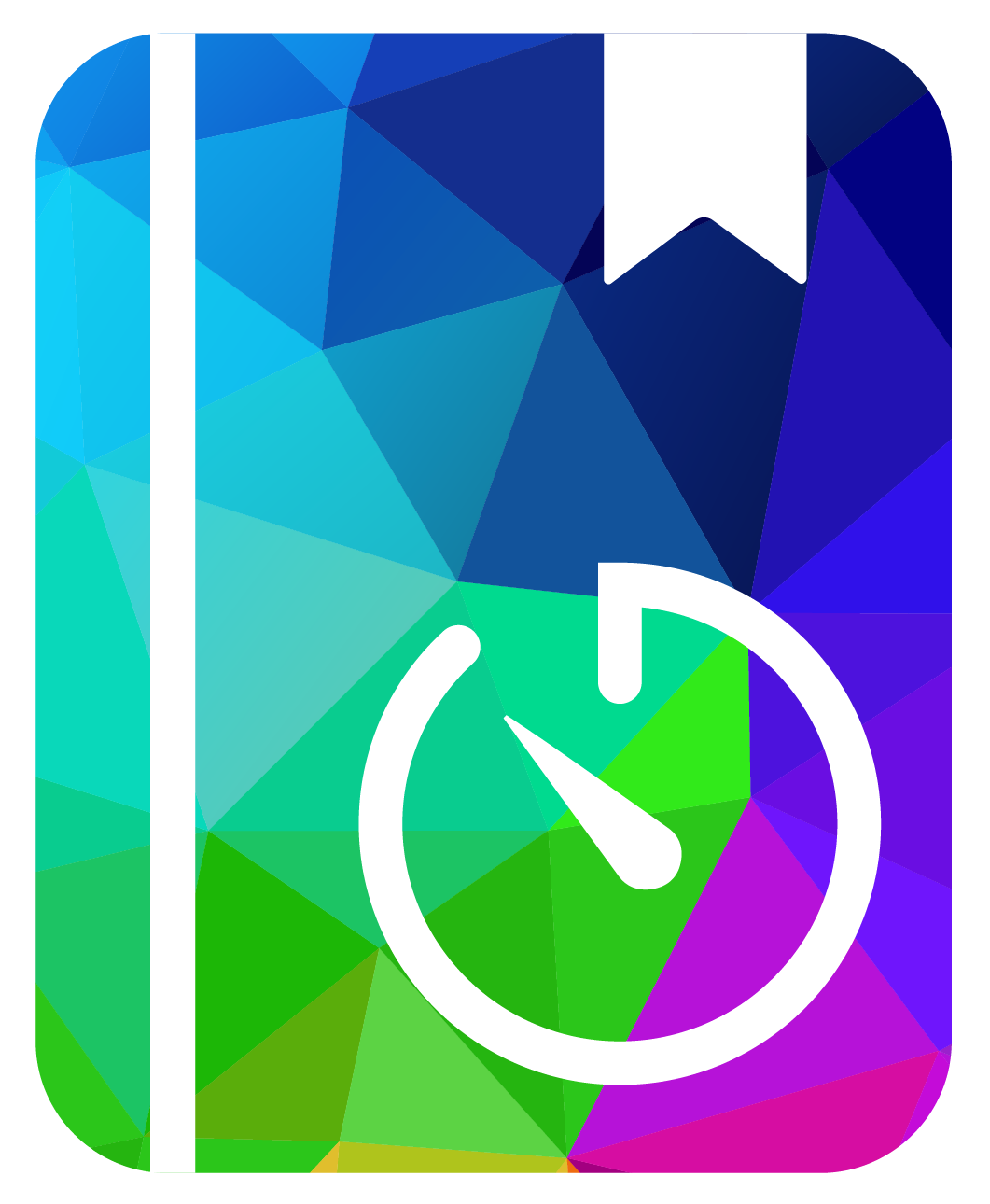 Higher Education Legal Obligations
Best Practices for Higher Ed Digital Accessibility Programs
Overview of Solution Options
Case Studies 
Next Steps
2
levelaccess.com    |    (800) 899-9659    |    info@levelaccess.com
Legal Obligations of Higher Ed Institutions
Legal Obligations for Digital Accessibility
Legal Obligations of Higher Ed Institutions
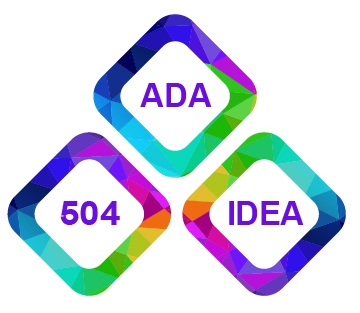 Americans with Disabilities Act (ADA)
Title II (public schools)
Title III (private schools)
The Rehabilitation Act of 1973
Section 504
Section 508 (Refreshed 2017)
504
508
6
levelaccess.com    |    (800) 899-9659    |    info@levelaccess.com
[Speaker Notes: Americans with Disabilities Act (ADA)
Title II (Public : Title II of the ADA prohibits disability discrimination by all public entities at the local and state level. Universities must comply with Title II regulations as outlined by the U.S. Department of Justice, regardless of whether they receive federal funds. Enforced by US Dept of Education, Office of Civil Rights (OCR).
ADA Title III: Applies to commercial entities and "public accommodations," which include most places of education among other things. Under Title III, no individual may be discriminated against on the basis of disability with regards to the full and equal enjoyment of the goods, services, facilities, or accommodations of any place of public accommodation. Enforced by Dept of Justice.
Rehabilitation Act of 1973
Section 504:. Requires any program or activity receiving Federal financial assistance to ensure that no otherwise qualified PWD shall, solely by reason of her or his disability, be excluded from participation in, be denied the benefits of, or be subjected to discrimination in those programs / activities. Enforced by US Dept of Education, Office of Civil Rights (OCR).
Section 508: Applies to certain public colleges and universities that receive federal funding, such as through the Assistive Technology Act. Also, some U.S. states have passed laws that adopt the standards of Section 508. Public colleges and universities in these states must be aware of the requirements for accessible ICT in their state.
IDEA: Governs early intervention, special education and related services for disabled schoolchildren ages 3-21 (or until high school graduation). Not applicable to Higher Ed.]
ADA Title II / Section 504
Legal Obligations of Higher Ed Institutions
ADA Title II
State / local government entities (regardless of size, receipt of Federal funding) protects qualified individuals with disabilities from discrimination on the basis of disability in services, programs, and activities provided by state/local government (e.g. public education, employment, recreation, transportation, healthcare, social services, courts, voting, etc.)
Section 504 of the Rehabilitation Act
Requires any program or activity receiving Federal financial assistance to ensure that no otherwise qualified PWD shall, solely by reason of her or his disability, be excluded from participation in, be denied the benefits of, or be subjected to discrimination in those programs / activities.
5
levelaccess.com    |    (800) 899-9659    |    info@levelaccess.com
Section 508 of the Rehabilitation Act
Legal Obligations of Higher Ed Institutions
508 Refresh Timing
01/18/2017: Updated 508 Standards published in Federal Register
03/20/2017: Effective date; 01/18/2018: Compliance deadline
Requirements
Standards for electronic and information technology developed, maintained, procured, or used by programs/services that receive federal funding.
E&IT – including hardware, software and support docs/services – must be accessible to PWDs, including both employees and members of the public.
Providing accommodations under Section 504 can involve offering accessible hardware, software, electronic documentation that conforms to Section 508.
Impact in Many U.S. States
Many States have “mini-508” state policies/laws that refer back to Section 508
State CIOs also have effort: Policy-Driven Adoption for Accessibility.
levelaccess.com    |    (800) 899-9659    |    info@levelaccess.com
6
ADA & Higher Ed Litigation Environment
Legal Obligations of Higher Ed Institutions
Litigation: Under ADA as applied to digital assets has drastically increased in last 20 years
Many Educational Institutions have been subject to informal / formal complaints or lawsuits
ADA Title II for public institutions; Title III for private institutions
Enforcement: In recent years, DoJ has stepped up active enforcement of websites as matter of ADA enforcement, through Office of Civil Rights (OCR)
Our Experience: Level Access has a long history of experience working with counsel in settlements, as well as working with client design, development, and QA teams
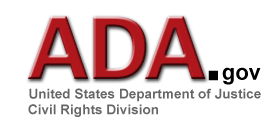 levelaccess.com    |    (800) 899-9659    |    info@levelaccess.com
7
Best Practices of Higher Ed Digital A11y Programs
Best Practices for Digital A11y Programs
These practices are often cited as best practices in settlements, industry dialogue
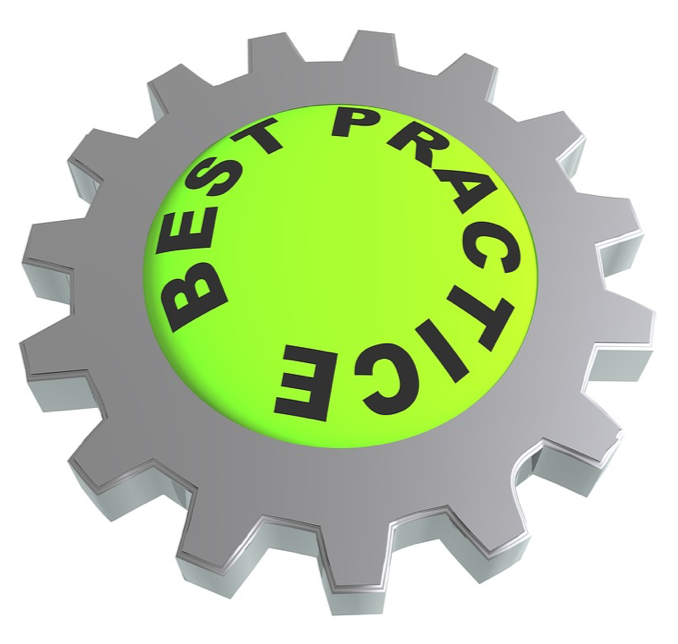 I/T Accessibility Policy
Coordinator of I/T Accessibility
Accessibility in Procurement & Contracts
Define Systems Risk & Priority
Audit High-Priority Systems
Remediate Issues found in High-Priority Systems 
Role-Based Training & Enablement
Seek User Input (PWDs is key)
levelaccess.com    |    (800) 899-9659    |    info@levelaccess.com
9
Additional Things to Consider
Important tips to ensure your I/T accessibility program is effective
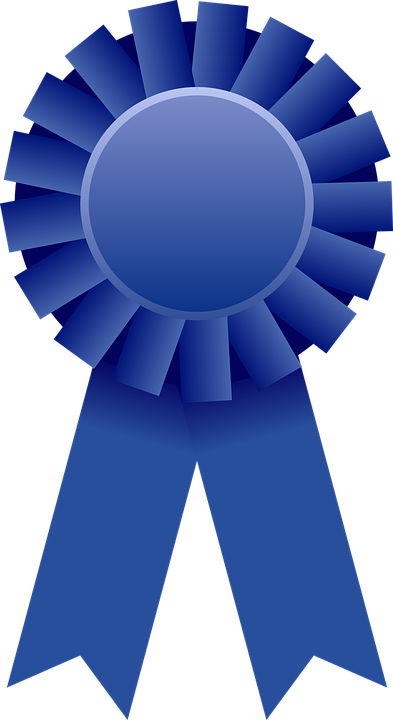 Get started with a blueprint or strategy, and orient effort as a program, not a project.
Secure top-down and bottom-up leadership.
Always prioritize efforts… everything cannot be done at once.
Put in place resources and guidance for audiences – e.g. procurement/IT, faculty, administrative, etc.
Nurture an I/T accessibility community of practice that crosses university organizations.
Integrate I/T accessibility into performance objectives, reviews and incentives/rewards
levelaccess.com    |    (800) 899-9659    |    info@levelaccess.com
10
Great Industry Resource - EDUCAUSE
IT Accessibility Risk Statements and Evidence document
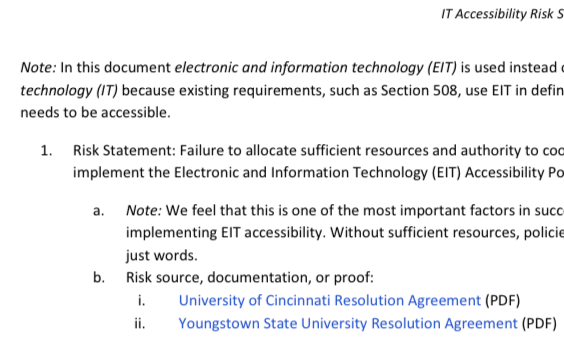 Created by EDUCAUSE IT Accessibility Constituent Group  to help identify accessibility risks that IT leaders should consider in risk management process.
18 Risk Statements
Source, documentation, proof from resolution agreements in higher education
EDUCAUSE, 2015, ”IT Accessibility Risk Statements and Evidence” (https://library.educause.edu/resources/2015/7/it-accessibility-risk-statements-and-evidence)
levelaccess.com    |    (800) 899-9659    |    info@levelaccess.com
11
Solution Options
Level Access Three Phase Approach
Important tips to ensure your I/T accessibility program is effective
Discovery
Standardization
Retrofitting
~2-4 MONTHS
UP TO MONTH 18
MONTHS 18-36
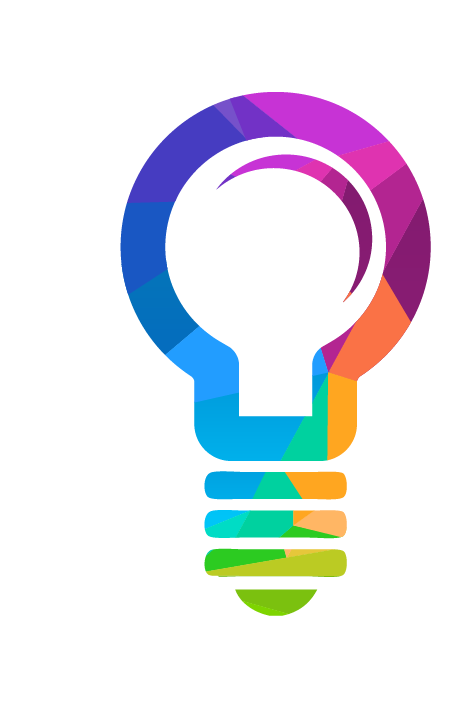 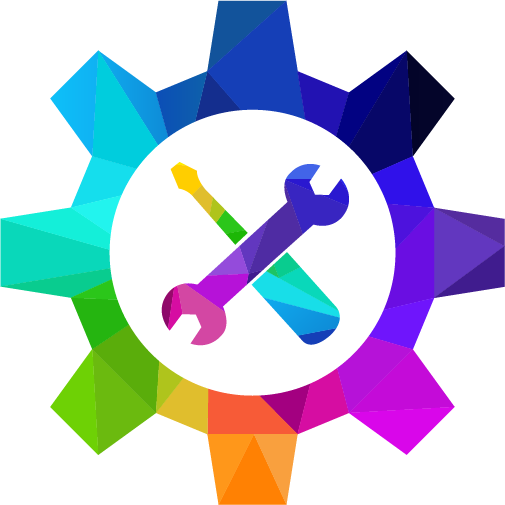 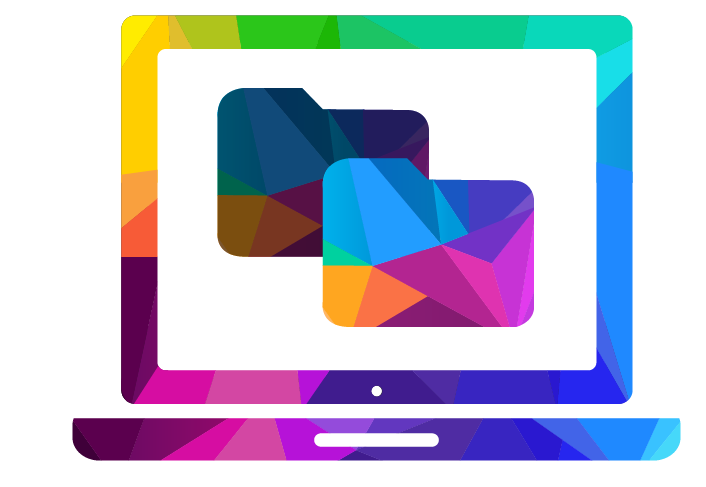 3
2
1
levelaccess.com    |    (800) 899-9659    |    info@levelaccess.com
13
Discovery Phase – Goals & Activities
Aimed at understanding your systems and risk, creating a game plan
Goals
Inventory of I/T systems in place and initial assessment of legal risk and priority
Begin understanding how the highest-priority systems conform to standards
Come up with policy, strategy and 3-year plan for accessibility to meet the university’s unique needs 
Activities
Create systems inventory, define/assign risk profiles
Deploy Access Analytics, assess traffic/use, automated tests, perform selective Access Discovery audits
Draft Access Blueprint (Policy, Strategy, Plan) with optional Corrective Action Plan for OCR complaints
Discovery
~2-4 MONTHS
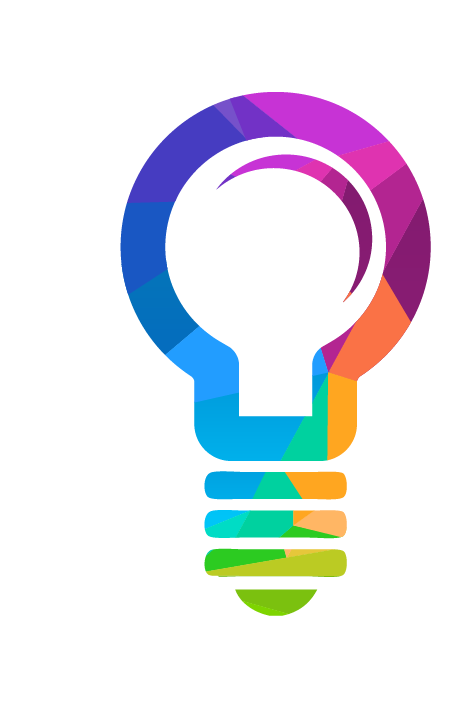 1
levelaccess.com    |    (800) 899-9659    |    info@levelaccess.com
14
[Speaker Notes: Access Analytics:
Begin gathering data necessary to develop a strategy for retrofitting the institution’s websites and applications for accessibility
Deployed via a JavaScript tag on all page footers
Allows for high level site profiling and analysis
Will automatically test pages for accessibility and provide data on the relative frequency of use for each page
Deployment of the Access Analytics package is seamless and straightforward and allows access to valuable data quickly and with no impacts to site performance, etc.
Access Blueprint
Access Inventory (with risk profiles, initial prioritization)
Policy
Strategy
3-Year Accessibility Project Management Plan]
Retrofitting Phase – Goals & Activities
Executing the game plan and monitoring progress
Goals
Fix high-priority issues (non-disruptive) and monitor progress
Train and enable teams supporting the highest priority systems
Address platforms, templates, UI libraries, etc.
Engage procurement and contracting
Activities
Use Access Analytics, to track compliance as issues are fixed (automated testing), deploy Access Alchemy (streaming fixes via overlay), AMP platform for testing.
Develop program documents: external statement, issue resolution policy, procurement & contracting policy, roles & responsibilities
Develop and deliver role-based training
Third party consulting to augment, teach staff
Retrofitting
UP TO MONTH 18
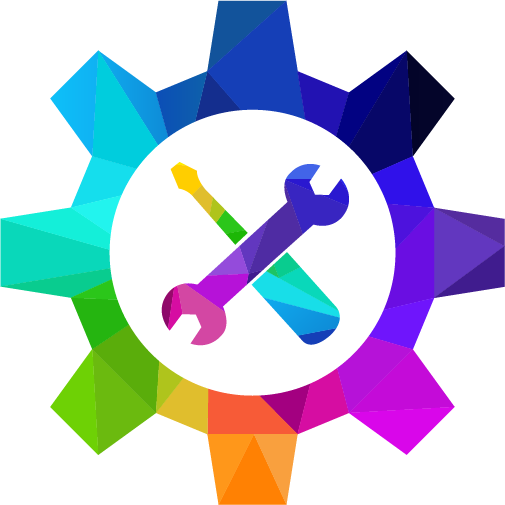 2
levelaccess.com    |    (800) 899-9659    |    info@levelaccess.com
15
[Speaker Notes: Prioritization of issue resolution / fixes:
Short Term - Patching high risk issues and completing non-disruptive platform and UI library changes
Medium Term - Direct changes to underlying code base, functional code changes, platform changes, UI library changes 
Long Term - Provision specific development team members to address issues]
Standardization Phase – Goals & Activities
Operationalize accessibility program and move to ”steady state” in organization
Goals
Operationalize accessibility; embed in SDLC
Move accessibility responsibilities to long-term teams
Maintain level of accessibility achieved in retrofitting
Control for accessibility throughout SDLC
Activities
Continue monitoring using Access Analytics and AMP platform (expanded use)
Continue rollout of program to steady state
Continue delivering role-based training (Access University)
Selective use of third party consulting only where needed, to support more established teams
Standardization
MONTHS 18-36
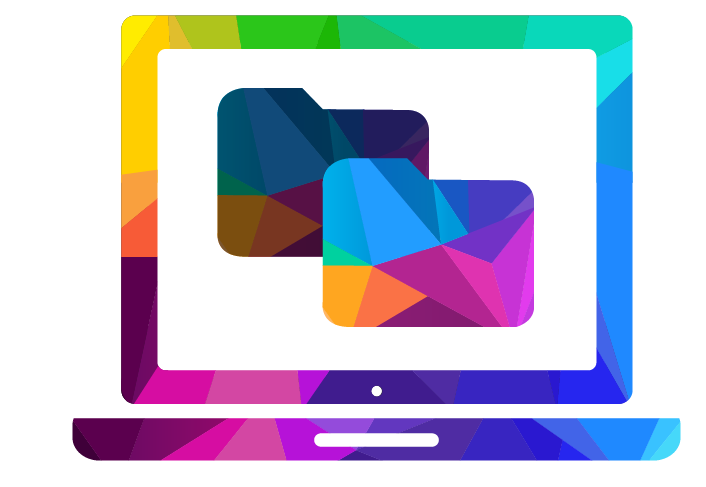 3
levelaccess.com    |    (800) 899-9659    |    info@levelaccess.com
16
Case Studies
Medium-Sized University
Case Studies
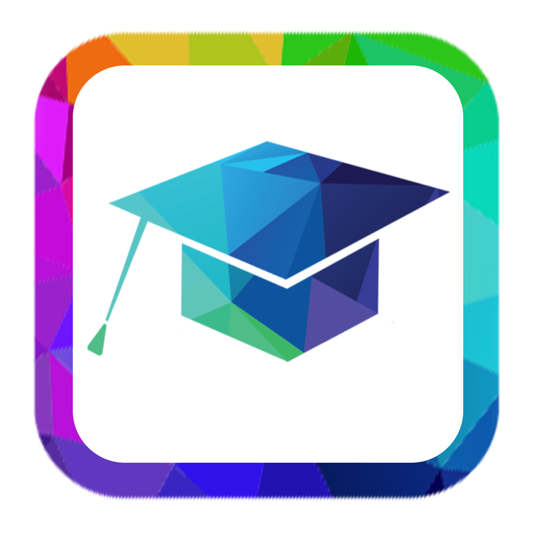 The client
University with >15,000+ students
Access Analytics, Discovery, Blueprint, AMP®
Being proactive – getting a “game plan” in place
The effort
Inventory of few dozen of public and student-facing assets, focused on public pages, admissions, registration, HR/employment, library, calendar, etc. 
Analytics deployment and automated testing/reporting to show site traffic/use, top accessibility violations, AT used, etc.
In-depth audits/analysis of issues on highest traffic sites.
Development of Policy, Strategy and 3-year Plan to remediate highest priority assets in year 1; years 2 and 3 will address medium priority assets
Initial rollout of AMP® platform to University Orgs and Roles involved in fixing issues.
levelaccess.com    |    (800) 899-9659    |    info@levelaccess.com
18
Larger University
Case Studies
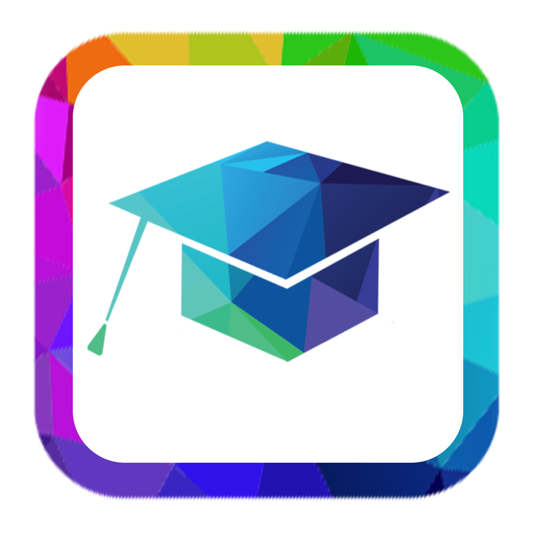 The client
University with 25,000+ students, subject of OCR complaint
Access Analytics, Discovery, Blueprint, AMP®, University, Help Desk to support Retrofitting & Standardization
The effort
Inventory of hundreds of public / student-facing assets (owners, users, purpose)
Analytics deployment and automated testing/reporting to show site traffic/use, top accessibility violations, AT used, etc.
In-depth audits/analysis of issues on highest traffic sites.
Development of Policy, Strategy and 3-year Corrective Action Plan to remediate high priority assets in year 1; years 2 and 3 will address medium priority assets
Role-based training including online University and tip sheets
AMP® platform rollout to University Orgs and Roles involved in fixing issues.
levelaccess.com    |    (800) 899-9659    |    info@levelaccess.com
19
Next Steps
Recommended Next Steps
Wherever you are on your accessibility journey, Level Access can help
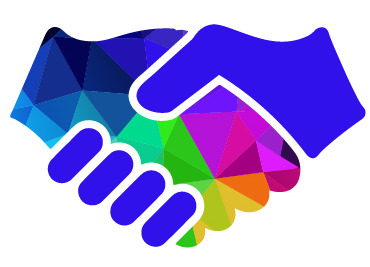 If you don’t yet have a strategy for your accessibility program, get started today!
Ground your program in a prioritized inventory of digital assets.
Automate analysis of accessibility issues and factor that into your prioritization.
Use the inventory and automated analysis to convey scope of challenge to University leadership.
Have a digital accessibility coordinator on point that can work with and across University stakeholder groups as program is launched/evolved.
levelaccess.com    |    (800) 899-9659    |    info@levelaccess.com
21
Questions & Answers
Navigating the Path to Accessibility
Contact Us

Bill Curtis-Davidson
Senior Director, Strategic Consulting Services

www.levelaccess.com info@levelaccess.com 
(800) 889-9659


bill.curtis-davidson@levelaccess.com
Follow Us
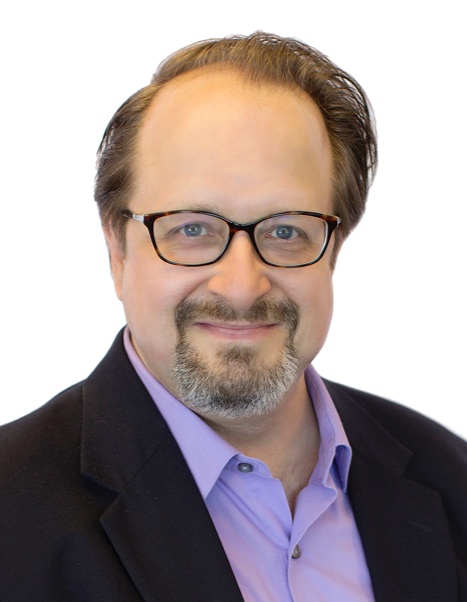 @LevelAccessA11y
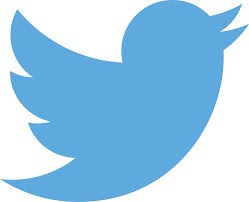 Level-Access
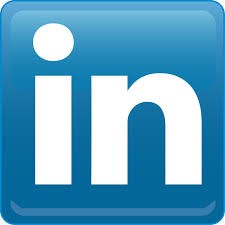 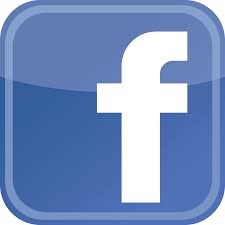 Level Access
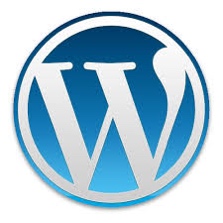 Level Access Blog
22
levelaccess.com    |    (800) 899-9659    |    info@levelaccess.com